Отдел образования администрации Бобровского муниципального района Воронежской области
Методические материалы по итогам муниципального семинара на тему «Интеграция урочной и внеурочной деятельности, как средство формирования ключевых компетенций учащихся, в условиях реализации ФГОС»
Место и дата проведения: с. ЧесменкаМКОУ Чесменская СОШ
12 апреля 2019 года
На семинаре были представлены:

Фрагмент занятия учебного курса «Библия в зеркале культуры» 6-7 классы
Самодурова Светлана Фёдоровна – учитель истории и обществознания, ВКК

Театральная постановка на немецком языке «Три бабочки» 4 класс
Петрова Оксана Николаевна – учитель немецкого языка, IКК

Фрагмент коррекционного занятия с элементами арт-терапии  «Любопытный котенок»  2 класс 
Солдатова Наталия Филипповна – учитель начальных классов, IКК (педагог-психолог, учитель-логопед) 

Фрагмент занятия клуба внеурочной деятельности «МикроЛаб»  5-6 классы
Ершова Анна Леонидовна – учитель химии и биологии, IКК

Фрагмент занятия клуба внеурочной деятельности «Цифровая мастерская» 3-6 классы
Кулешова Анна Александровна – учитель информатики, IКК

Фрагмент занятия клуба внеурочной деятельности «Лицедеи» 5-7 классы
Манякина Ирина Викторовна – учитель русского языка и литературы, IКК

Демонстрация работы школьного туристического клуба «Эверест»  
«Туризм – это круто!»
Самодуров Николай Иванович – директор школы, учитель ОБЖ, IКК
«Библия в зеркале культуре» 6-7 классы
Интерактивная интеллектуальная игра «Своя игра» 
Учитель – Самодурова С.Ф.
Цели  и задачи занятия:
активизация интереса к изучаемому предмету, актуализация межпредметных связей с историей, обществознанием, литературой, искусством, МХК, окружающим миром, ОРКСЭ (ОПК), ОДНКНР.    
обобщение и систематизация, расширение знаний об основах традиционной религии, её роли в развитии культуры и истории России; понимание значения нравственности, веры и религии в жизни человека, семьи и общества.
расширение знаний об основных нормах морали, нравственных, духовных идеалов, хранимых в культурных традициях народов России, готовность на их основе к сознательному самоограничению в поступках, поведении.
формирование  осознанного, уважительного и доброжелательного отношения к своей истории, культуре, религии, традициям.
развитие мышления, памяти, речи,  умения работать с различными источниками.
интериоризация ценности продуктивной организации совместной деятельности, самореализации в группе и организации, ценности «другого» как равноправного партнера.
формирование компетенций анализа, проектирования, организации деятельности, рефлексии изменений.
формирование коммуникативной компетентности в общении и сотрудничестве со сверстниками, детьми старшего и младшего возраста, взрослыми в процессе подготовки и проведения мероприятия.
освоение компетентностей в сфере организаторской деятельности.
«Библия в зеркале культуре» 6-7 классы 
Анализ интеллектуальной игры «Своя игра» 
Учитель – Самодурова С.Ф.
Методы обучения: познавательная игра, обучающий контроль, частично поисковый, исследовательский. 
Педтехнологии: сотрудничество, ИКТ, игровые, проблемно-поисковые, развивающее и саморазвивающее обучение.
Предназначение – обобщение и систематизация полученных знаний на уроках по данному предмету или как внеклассное мероприятие.
Форма использования – проецирование на экран при фронтальной работе с классом в группах или несколькими учащимися, в рамках внеклассного мероприятия  - с командами - классами, группами как одновозрастными, так и разновозрастными.
Оборудование – мультимедиапроектор, экран, компьютер. 
Использованные источники -  аудиоряды заимствованы с сайта  GetTune.net по запросу «Своя игра»  Звезда     Фон     Кот в мешке      Автор шаблона игры Салиш С.С. 2014 год
МЕХАНИКА обучающей игры «Своя игра»

Подготовительный этап в игре: 
выбор 3 капитанов, деление классов на группы по желанию, совместный выбор тем и категорий, индивидуальная и командная подготовка к игре.

Порядок игры
На слайде 2 игровое поле, где обозначены темы (категории) и стоимость вопроса. Цена вопроса зависит от сложности. 
Ученик выбирает тему и стоимость вопроса, например, «Книга книг» 50.
Учитель нажимает выбранную цифру 50 в категории «Книга книг», тем самым переходит на слайд с вопросом, стоимость которого 50 баллов. На слайде вопрос, а внизу в рамке – слово «ответ». После полученного ответа проверяем его. Щелкнув мышкой на рамку «ответ», видим правильный вариант ответа.  
При неверном ответе ход переходит к другому игроку. 
При нажатии на «макет 2 слайда» в левом углу мы обратно перенесемся на игровое поле.
При выпадении «Кота в мешке» вопрос переадресовывают любому игроку.
активизирует интерес к изучаемому предмету, к истории Отечества, к истории Русской Православной церкви, к обществознанию, литературе, искусству, МХК
Обучающая игра 
«Своя игра»
развивает ключевые УУД обучающихся
интегрирует урочную и внеурочную деятельности
активизирует участие детей в мероприятиях различного уровня духовно-нравственного направления
формирует деятельностный подход у учеников
Занятие по развитию психомоторных и сенсорных процессов для учащихся с умеренной умственной отсталостью,  2 класс  (вариант 2) – обучение на домураздел «Коррекционное занятие с элементами арт-терапии «Любопытный котенок»
Учитель – Солдатова Н.Ф.
В осуществляемой мной коррекционно-развивающей работе с детьми с умеренной умственной отсталостью значительное место занимает психолого-педагогическая коррекция средствами искусства, которое помогает им увидеть, услышать, приобрести необходимые сведения об окружающем мире. В системе коррекции личности детей с ограниченными возможностями здоровья важной, на мой взгляд, является работа по развитию эмоционально-волевой и познавательной сферы ребенка. 
В своей работе с такими детьми активно использую метод арт-терапии, считая его наиболее доступным, действенным и продуктивным.
Цели занятия:
Создание условий для развития эмоционально-волевой и коммуникативной сферы детей, имеющих нарушения речи, моторики, интеллекта, эмоционально-волевой сферы;
Коррекция  и развитие обучающихся посредством арт-терапии;
Использование ключевых идей арт-педагогики для того, чтобы обучение перешло в самообучение, воспитание - в самовоспитание, а развитие - в саморазвитие.
В ходе занятия были использованы следующие методы арт-терапии:
метод коррекции посредством игры. Проведение игры считаю целесообразным для самовыражения ребенка. Манипулируя игрушками, он может показать более адекватно то, что не может выразить в словах, к примеру, как он относится к себе, к значимым взрослым, к событиям в своей жизни, к окружающим людям. Игра для ребенка является средством коммуникации;
метод коррекции посредством грима. В ходе занятия использую искусство изменения внешности ребенка, преимущественно его лица. С помощью гримировальных красок я превращаю ребенка в котенка, себя (педагога ) - в кошку;
метод имаготерапии подразумевает воздействие через образ, создаваемый воображением ребенка в ходе коррекционного занятия;
метод изотерапии и метод песочной терапии использую для создания положительной мотивации, что помогает преодолеть страхи ребенка перед трудностями, создать ситуацию успеха, а также воспитывает чувство взаимопомощи, взаимовыручки. 	

Данные методы имеют огромное коррекционное значение при развитии мелкой моторики пальцев рук, способствуют развитию внимания, памяти, тактильно-кинестетической чувствительности, снимают мышечную напряжённость, стабилизируют эмоциональное состояние, способствуют расширению словарного запаса, пробуждают фантазию. При использовании методов арт-терапии ребенок выражает свои самые глубокие эмоциональные переживания, он освобождается от страхов, и пережитое не развивается в психическую травму.
Перспективы развития методов арт-терапии
Использование методов арт-терапии даёт видимые результаты. Мальчик стал лучше разговаривать, более активно проявляется на занятиях. Он стал более спокойным, делится всем хорошим, что происходит с ним за день. Но пока это только ростки – необходимо продолжать эту работу ежедневно. 
	
	Для работы в данном направлении создаю общую систему познавательно-речевого и личностного развития детей для дальнейшей их социализации в современной жизни.
	
	Непременное условие успешности обучения – это любовь педагога к детям. Учитывая индивидуальные особенности ребенка, стараюсь сделать его лучше и помочь ему максимально реализовать скрытые возможности. Не всегда ростки того, что приходится вкладывать в ум и сердце каждого, всходят сразу и все вместе.  Ребенок любознателен по своей натуре, и моя задача – поддержать его интерес.

	Рекомендую использовать на занятиях с детьми с ограниченными возможностями здоровья             арт-терапевтические методики в качестве корректирующего и профилактического средства, как своеобразный способ развития детей и исключения причин эмоционального дискомфорта и психического нездоровья.
Вдохновением моей работы являются слова В.А.Сухомлинского: 
«Духовная жизнь ребенка полноценна лишь тогда, 
когда он живет в мире игры, сказки, музыки, фантазии, творчества. 
Без этого он засушенный цветок»
Занятие по немецкому языку: 
театральная постановка на немецком языке «Три бабочки» 4 класс
Учитель – Петрова О.Н.
Цели занятия:
развитие творческих способностей учащихся, формирование готовности к коммуникации,
мотивирование к изучению немецкого языка и литературы,
развитие навыков диалогической речи,
воспитание умения работать в коллективе,
знакомство детей с доступными образцами фольклора Германии,
приобщение детей младшего школьного возраста к культуре страны изучаемого языка.
Методы и приемы, используемые на занятии:
    коммуникативные (диалогическая речь);
комбинированные (самостоятельная работа учащихся), 
метод стимулирования учебно-познавательной деятельности.
Педагогические технологии:
Игровая; 
Технология творческой деятельности ;
Технология коммуникативного обучения иноязычной культуре;
Технология обучения в сотрудничестве, групповая работа.
Ключевые идеи и подход
При подготовке и демонстрации театральной постановки на немецком языке мною были использованы методы театральной педагогики, которые воздействуют на эмоционально-чувственную сферу четвероклассников, что приводит к получению высоких результатов в области развития у детей коммуникативности, их адаптации к учебному процессу, формированию личностных УУД. 

Театральная педагогика позволяет сделать обучение действенным, эффективным, а моё общение с учениками живым. Одной из моих задач было развитие навыков диалогической речи на иностранном языке. Иностранный язык – это, прежде всего, средство общения, а театрализация позволяет ученику справиться со своими языковыми и психологическими барьерами. Тематика постановки настраивает учащихся на доброжелательный лад, в том числе и к предмету: дети знакомятся с новой лексикой, запоминают интересные реплики, тем самым пополняя словарный запас, совершенствуют интонацию и звуковую культуру речи.
Перспективы развития, наблюдения и выводы
В своей работе я активно использую метод театрализации, так как считаю его одним из главных способов развития интереса учащихся к предмету. 
На разных этапах обучения иностранному языку тематика театральных постановок меняется от простого к сложному. Соответственно, в начальной школе целесообразнее всего использовать сказки.    
Дети легко вживаются в роль сказочных героев, животных. Они с удовольствием готовят костюмы, посещают репетиции. 

Ребята 4 класса представили  немецкую народную сказку «Три бабочки».  В постановке участвовали дети с разным уровнем знаний языка, и для каждого была индивидуально подобрана роль. Дети успешно выступили перед публикой.    
Я считаю важным, что учащиеся сами получили удовольствие от участия в постановке У них есть желание двигаться дальше в этом направлении.
Занятие клуба внеурочной деятельности «МикроЛаб»  5-6 классы
Учитель – Ершова А.Л.
Цели занятия:
развитие мышления, формирование и поддержка интереса к химии, 
формирование у учащихся знаний и умений, необходимых в повседневной жизни для безопасного обращения с веществами, используемыми в быту,
самовоспитание и саморазвитие,
знакомство с химическими явлениями и свойствами знакомой всем пищевой соды как химического вещества.
Методы и приемы, используемые на занятии:
сенсорного восприятия ;
 практические (эксперименты);
 коммуникативные (беседа, и  ролевая игра);
комбинированные (самостоятельная работа учащихся)
Педагогические технологии:
Игровая; 
Технология творческой деятельности ;
Технология исследовательской деятельности.
В ходе занятия учащиеся показали:
умение использовать термины «вещество», «химические явления», 
знание химической посуды и простейшего химического оборудования,
    знание правил техники безопасности при работе с химическими веществами,
    умение определять признаки химических реакций,
    умения и навыки при проведении химического эксперимента,
умение проводить наблюдение за химическим явлением.
На занятиях клуба учащиеся осваивают групповые формы деятельности
при изучении теоретических сведений;
при проведении практической работы, выполнении творческих, исследовательских заданий;
при формировании отчётов и выводов по своей работе.
Выводы о занятиях «МикроЛаб»
Наши занятия позволяют занимательно и ненавязчиво внедрить в сознание учащихся представления о возможностях химии, её доступности и значимости для них. Занятия ориентированы на знакомство с веществами, которые стоят дома на полках в кухне, и объяснение химических явлений, часто встречающихся в быту.
	
 «Эта удивительная сода» - один из вариантов знакомства с миром химических веществ на нашей кухне. Занятие проходило в игровой форме с выполнением практической работы, где учащиеся показали свои умения пользоваться лабораторной посудой, оборудованием и веществами, при этом соблюдая правила техники безопасности. 
 	
Расширению кругозора школьников способствует использование методов познания природы: наблюдение физических и химических явлений, простейший химический эксперимент.
	
Актуальность данного занятия  заключается в развитии интереса к естественно-научному направлению образования и повышению общеинтеллекуального уровня обучающихся 5-6  классов.
Занятие клуба внеурочной деятельности «Цифровая мастерская» 2-6 классы
Учитель – Кулешова А.А.
Цели занятия:
  развитие рефлексивных умений (умение осмыслить задачу, для решения которой недостаточно знаний, умение отвечать на вопрос: чему нужно научиться, чтобы эффективно решить задачу?); 
  формирование исследовательских навыков (умение самостоятельно найти недостающую информацию,  умение изобретать  способ действия, привлекая знания из различных областей, умение находить несколько вариантов решения проблемы, умение устанавливать причинно-следственные связи, умение выдвигать гипотезы,, умение самостоятельно генерировать идеи);
  интеграция теоретических знаний и практических умений, коммуникативных и презентационных навыков учащихся, посредством ИКТ.
Методы:
 -  метод проектов,
- метод презентационных технологий,  
- исследовательский метод.
Формы:
 - коммуникативно-направ-ленная групповая и индиви-дуальная работа;
Педагогические технологии:
 - мультимедиа; 
- ИКТ;  
 сотрудничества; 
 здоровьесберегающие технологии.
Ключевые идеи «Цифровой мастерской»
Занятие ориентировано на применение имеющихся практических навыков работы на компьютере (создание файла фильма) в рамках определенной тематики.
При проведении занятий внеурочной деятельности из раздела «Мультимедийные технологии» наиболее результативной, на мой взгляд, является проектная технология. Практические творческие задания требуют от учащихся совместного применения теоретических знаний и практических умений.
В результате использования учащимися метода презентационных, мультимедийных технологий происходит процесс интеграции курса информатики с другими предметами (метапредметные связи). 

В ходе занятия учащиеся показали:
владение терминологией;
знание основных разделов диалогового окна программы;
умение видеомонтажа в программе;
    умение работы с видеоэффектами и видеопереходами;
    умение сохранения готового файла с фильмом;
умение демонстрировать и презентовать полученный результат публике.
Перспективы развития работы «Цифровой мастерской»
При проведении занятий внеурочной деятельности, связанных с информатикой и ИКТ, высоких результатов позволяет достичь работа над учебным проектом.  Разработка алгоритмов достижения конечной цели и дальнейшая практическая реализация проекта стимулирует исследовательскую деятельность ученика.  Такая работа имеет высокую научно-практическую значимость. 

Я активно внедряю в практику работы технологию проектного обучения. Это подталкивает учащихся к самостоятельному поиску и использованию полученной информации.
Многие работы учащихся сопровождаются наглядными материалами, которые могут быть использованы учителем и учеником в процессе обучения.
«Теория без практики мертва и бесплодна, практика без теории невозможна и пагубна. Для теории нужны знания, для практики, сверх того, и умения».
М.В. Ломоносов.
Занятия клуба внеурочной деятельности «Лицедеи» 5-7 классы 
«Дорогою дружбы, добра и милосердия»Учитель – Манякина И.В.
Занятие ориентировано на полноценное эстетическое, культурно-просветительское воспитание ребенка, раскрытие его
творческих способностей в рамках разновозрастной группы, обучение учащихся навыкам актерского мастерства.
 
Цели занятия: 
совершенствование речевой культуры школьников;
развитие у школьников нравственных чувств и мотивации к совершению добрых поступков; 
реализация языковой компетенции школьников.
 Задачи: 
развитие представление детей о доброте, отзывчивости;
формирование представление о нормах этического поведения  в отношениях с людьми;  
воспитание внимательного отношения к окружающим,  мотивация на выполнение добрых поступков;
корригирование и развитие психических процессов и операций мышления.
.
Методы и приемы: 
инсценировка;
 импровизация; 
- комбинированные методы.
Педагогические технологии: 
- игровая технология;
- технология творческой деятельности и сотрудничества.
Ключевые идеи работы клуба «Лицедеи»
Как учитель русского языка и литературы я стремлюсь совершенствовать речевую культуру современного школьника, в том числе посредством внеурочной театральной  деятельности. 
Детям нравится выступать на сцене, показывать себя в разных образах, пополнять литературный опыт посредством инсценировок и спектаклей.
Знания, полученные способом театральной деятельности, приносят большую пользу при оценке качественных знаний обучающихся: улучшается успеваемость, приобретается уверенность в общении, повышаются знания по литературе, истории и другим гуманитарным предметам.

Используемые мной приемы направлены на совершенствование художественного восприятия действительности обучающихся и затрагивают психологические, этические и эстетические аспекты творчества в целом. 
Занятие «Дорогою дружбы, добра и милосердия» играет важную роль для реализации языковой компетенции школьников.
Перспективы развития, наблюдения и выводы
Планируя занятия,  я формулирую цели и задачи, опираясь на «три правды»  В.И. Немировича-Данченко: содержание, современность, коллектив. Система Станиславского помогает ученикам сознательно работать с подсознательными творческими процессами, а мне помогает добиться взаимопонимания со школьниками. Театральная педагогика позволяет в развитии учеников достичь оптимального сочетания рационального и чувственного, логического и эмоционального, и таким образом сформировать здоровую коммуникативную культуру.

Активное использование методов и приемов театральной педагогики в работе клуба «Лицедеи» способствует развитию у учащихся таких качеств, как артистичность, экспрессивность, свобода мысли и действия, творческое самочувствие и способность к импровизации,  а также совершенствует речевую культуру школьников.
Демонстрация работы 
школьного туристического клуба «Эверест» 
Учитель – Самодуров Н.И.
Члены школьного туристического клуба «Эверест» рассказали об организованной в школе туристической работе и продемонстрировали технические навыки водного и пешеходного туризма.

Ход мероприятия: одновременно три группы членов школьного туристического клуба демонстрировали следующую работу: 
первая группа выполняла вязку туристических узлов и определяла, к какой группе узлы относятся;
вторая группа производила обвязку одного из учащихся страховочной туристической системой с дополнительным снаряжением по заданию, а также выполняла бухтование страховочной туристической верёвки тремя способами;
третья группа выполняла сборку байдарки «Таймень-2» на время;

Использованное оборудование и снаряжение:
Мультимедийный проектор, экран, туристическое оборудование и снаряжение: байдарка «Таймень-2», туристические системы со страховочными «усами», жумар, карабины, восьмёрка, туристические рюкзаки, верёвки для вязки туристичесих узлов, таблички с указанием туристических узлов.
Цели демонстрации работы школьного туристического клуба «Эверест»
активизация интереса к занятиям пешеходным и водным спортивным туризмом как активной, познавательной, оздоровительной и досуговой деятельности;
  распространение опыта работы клуба «Эверест» на территории Бобровского муниципального района;
  актуализация межпредметных связей с географией, окружающим миром, физической культурой, ОБЖ;
  трансляция знаний, умений и навыков технических элементов спортивного туризма (вязка туристических узлов, обвязка страховочной системой, сборка байдарки «Таймень-2»);
  формирование представления о правилах поведения на природе, во время походов, прогулок, экскурсий.
Приёмы демонстрации: 
презентация фотоматериалов на экране
познавательная игра, обучающий контроль, частично поисковый, исследовательский подход
доклад о работе клуба «Эверест»
демонстрация практических туристических навыков членами школьного туристического клуба
Участие в работе туристического клуба
позволяет исследовать родной край
оказывает положительный эффект на здоровье учеников
помогает систематизировать и использовать на практике знания, получаемые из курсов различных предметов (ОБЖ, физкультура, география)
Общие итоги муниципального семинара
		Урочная и внеурочная деятельность учащихся в учебно-воспитательном процессе взаимосвязаны и взаимозависимы. Учебный план и план внеурочной деятельности позволяет педагогам и учащимся успешно интегрировать различные виды и формы нормативных и самодеятельных занятий, изобретаемых участниками педагогического процесса (как в содружестве, так и индивидуально). 
		Учебный план, план внеурочной деятельности и дополнительное образование МКОУ Чесменская СОШ предусматривает взаимосвязь и преемственность общего и дополнительного образования как механизма обеспечения полноты и цельности образования.
		В рамках обмена опытом и образовательными практиками программой нашего семинара было спланировано проведение  разноплановых занятий урочной и внеурочной  деятельности. 
		Открытые занятия, показанные на семинаре, охватили разновозрастную категорию обучающихся (2-8 класс) и продемонстрировали  модель интеграции урочной и внеурочной деятельности школы. 
         
Модель интеграции  в нашей школе  отражена в таблицах:
Интеграция урочной и внеурочной деятельности способствует установлению смысловых межпредметных связей и формированию представления о школьной программе как системе взаимосвязанных предметов, одновременно помогая классифицировать спонтанно полученную информацию по различным областям знаний. 
Методические материалы по итогам семинара отражают используемые педагогические технологии, методики и приемы для развития творческих способностей обучающихся и их вовлечения в урочную и внеурочную деятельность.
ФОТООТЧЕТ
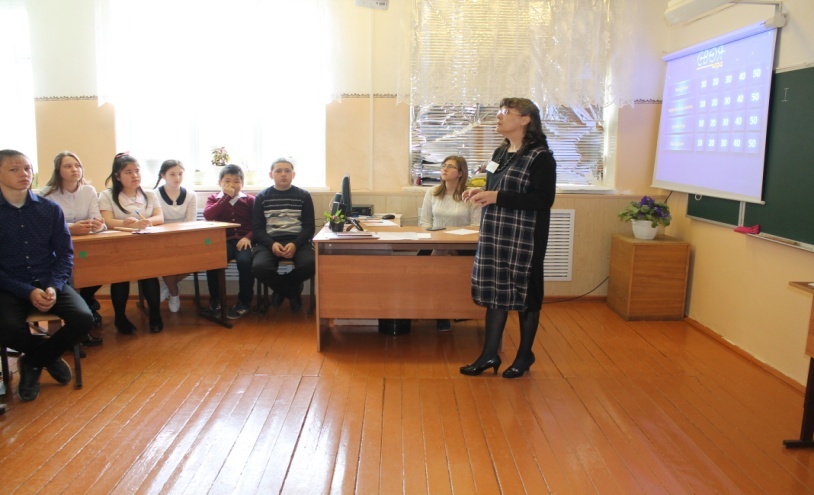 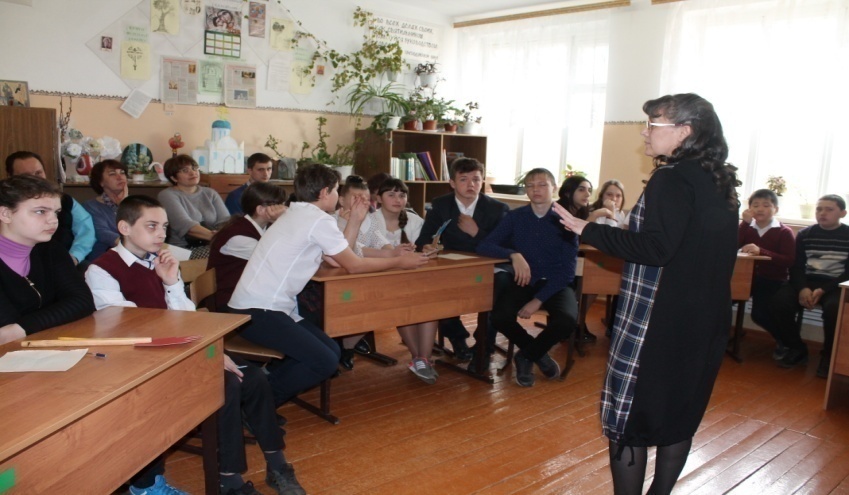 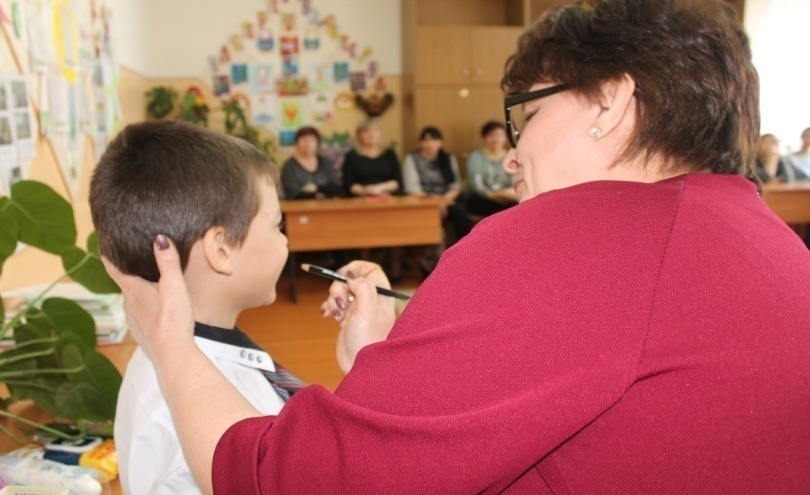 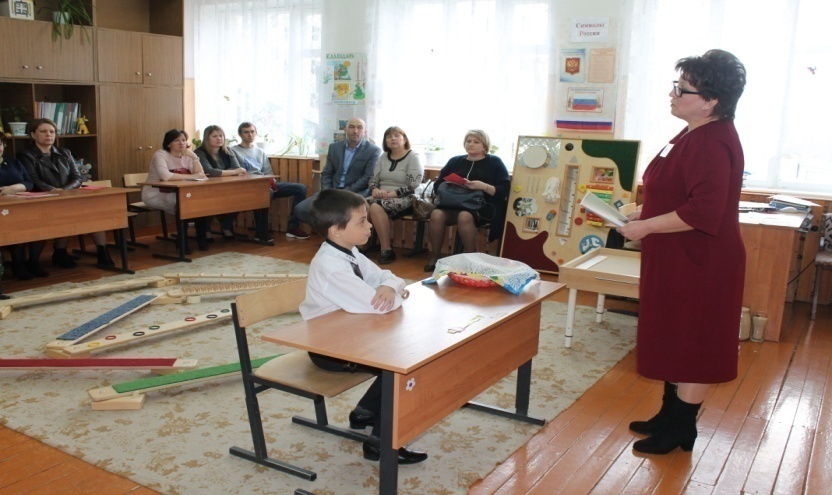 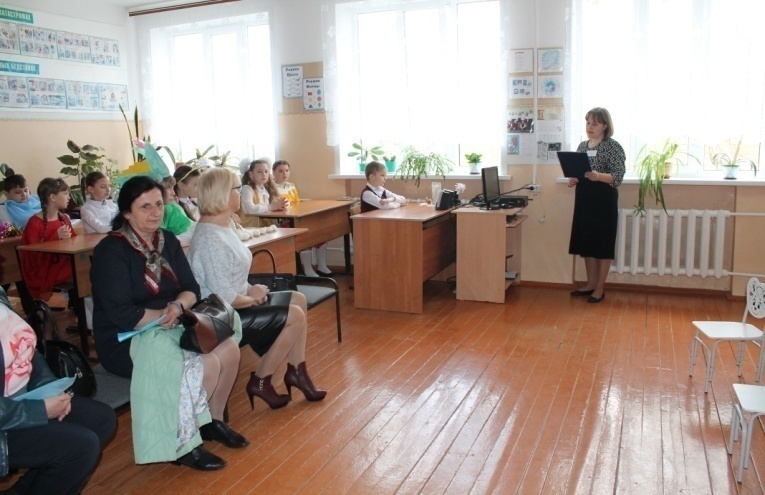 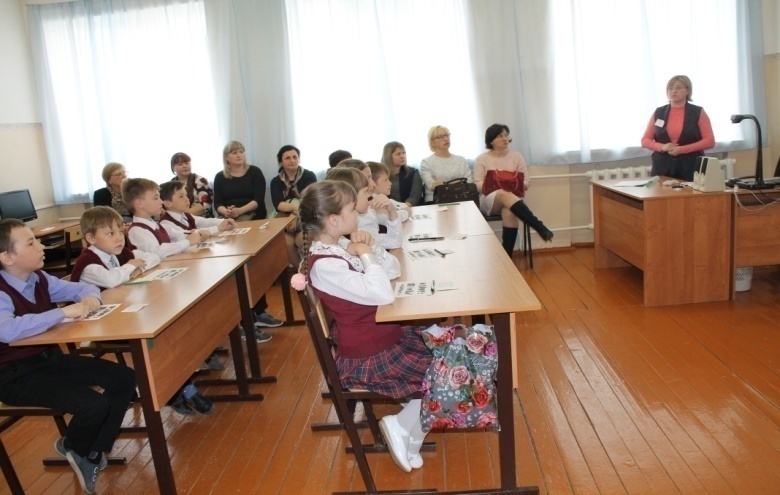 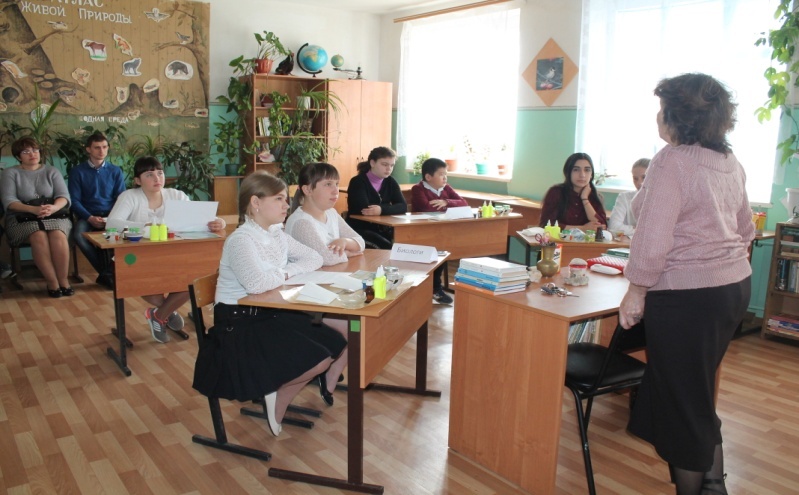 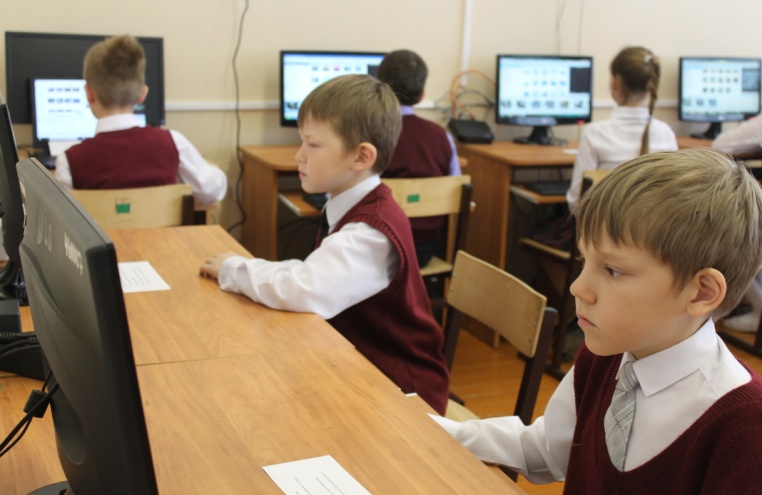 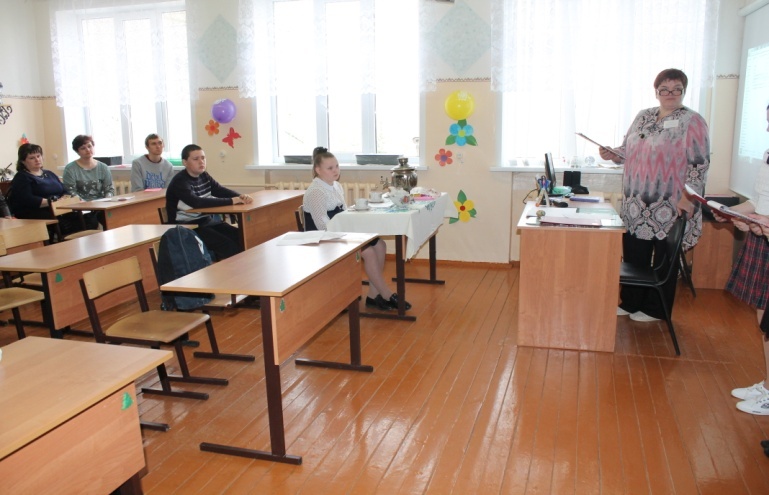 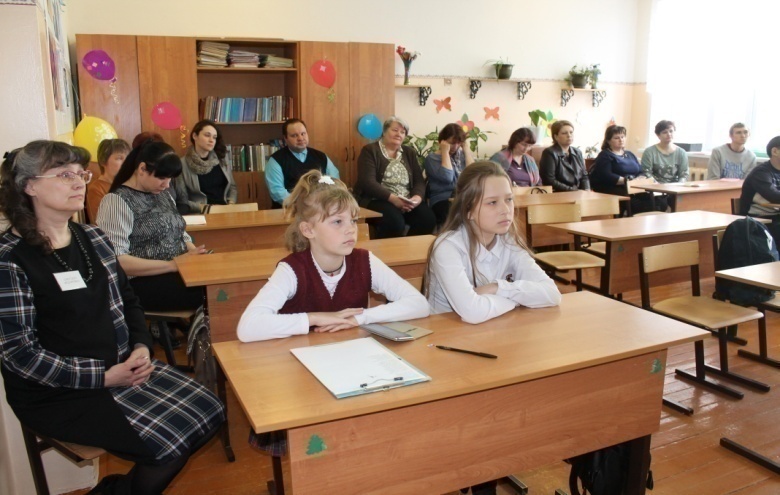 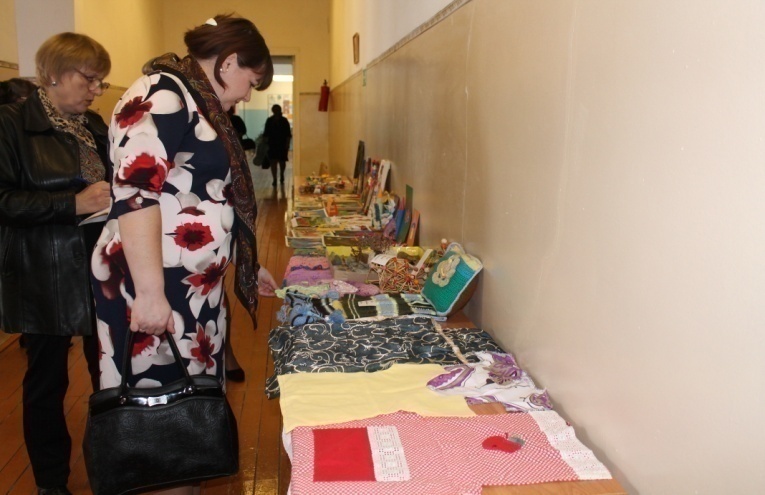 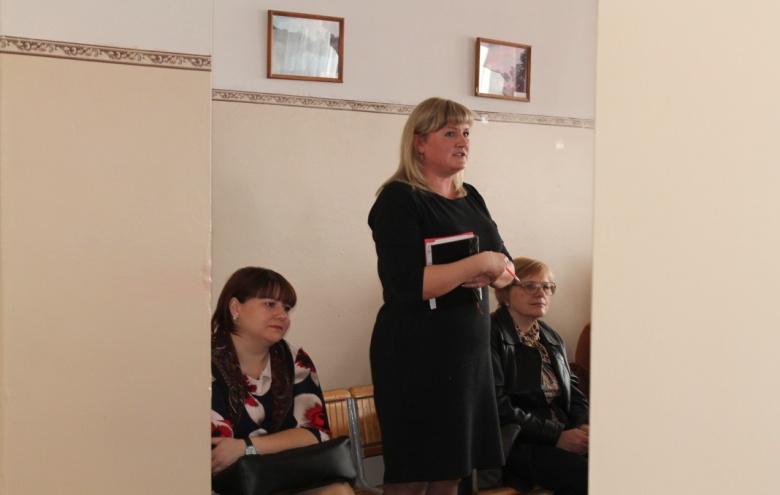 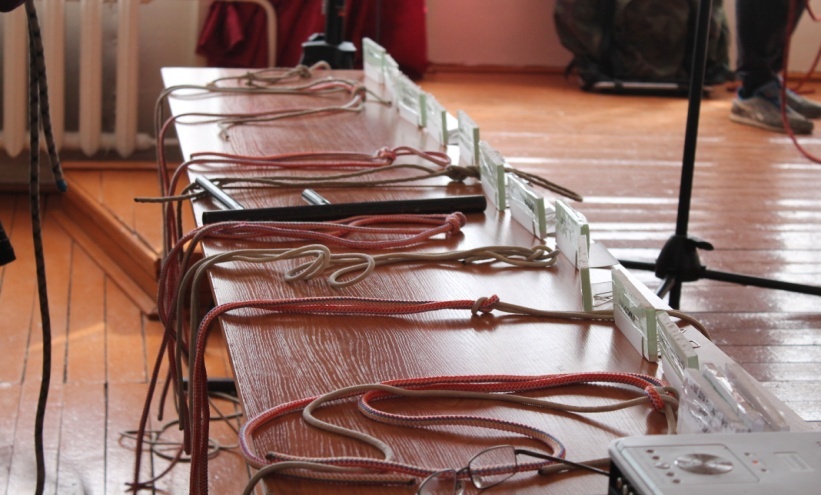 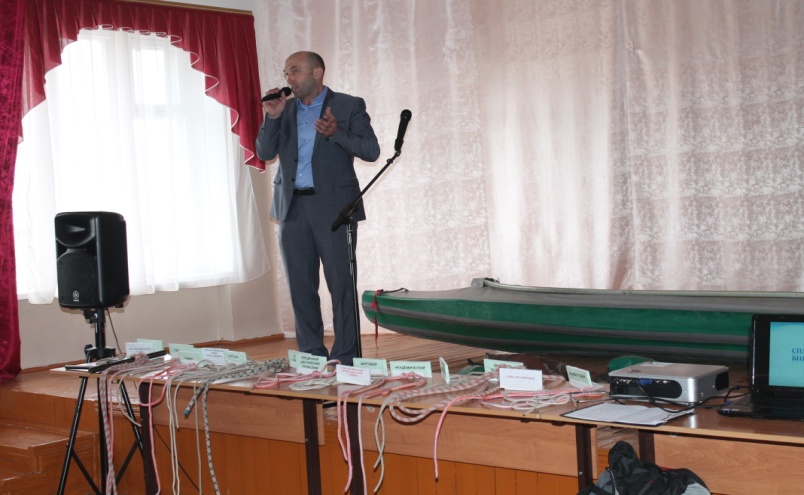 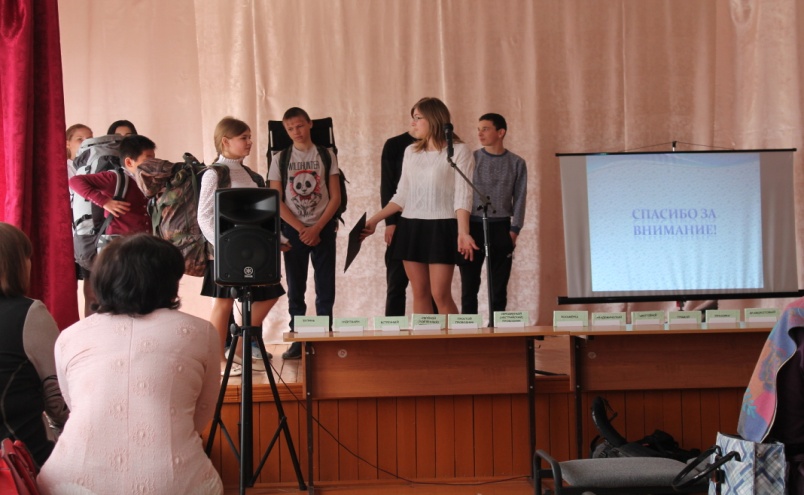 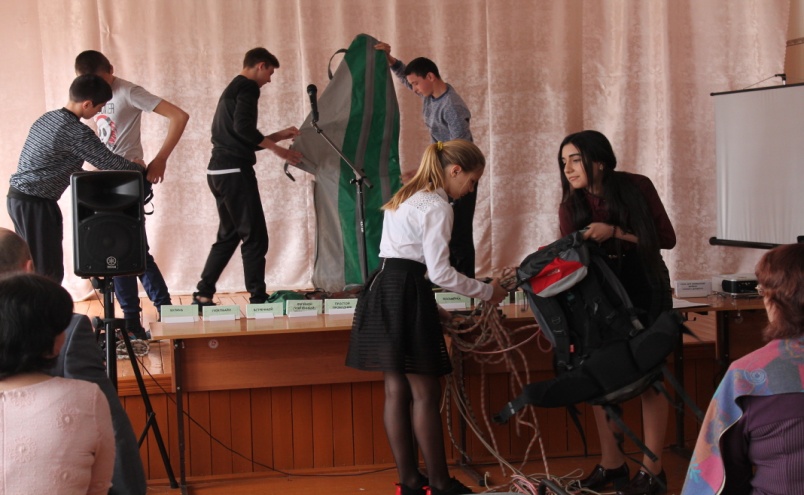 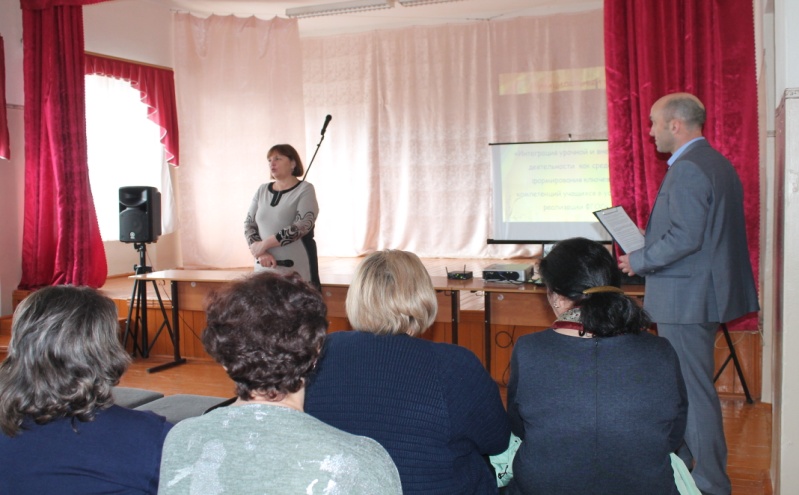 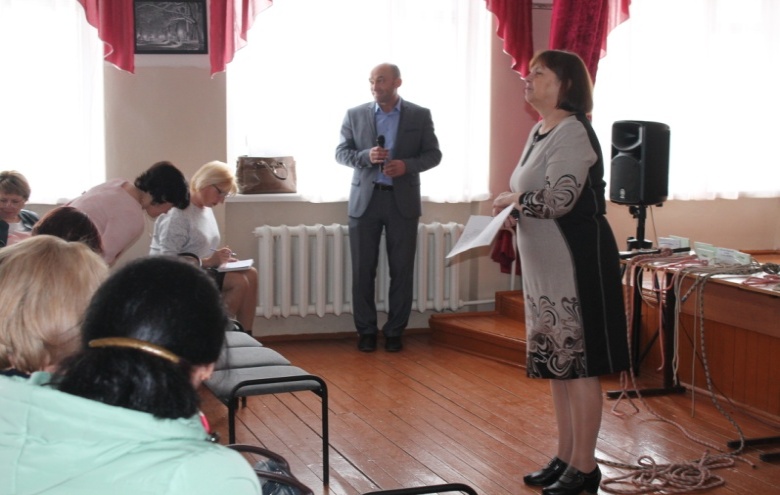 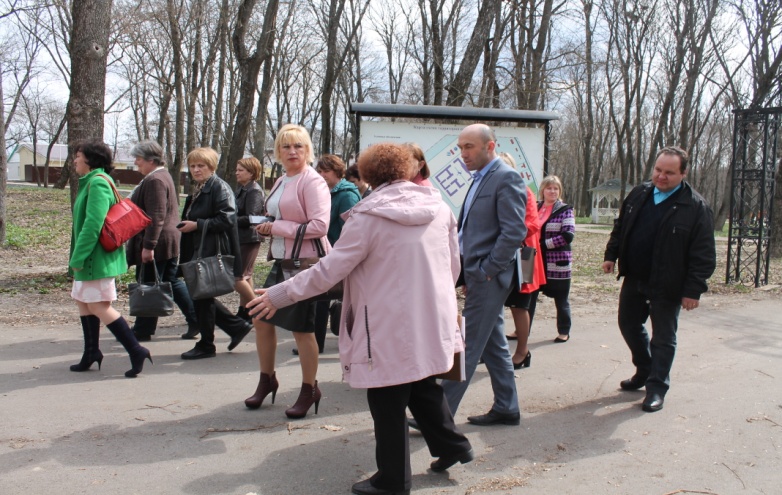 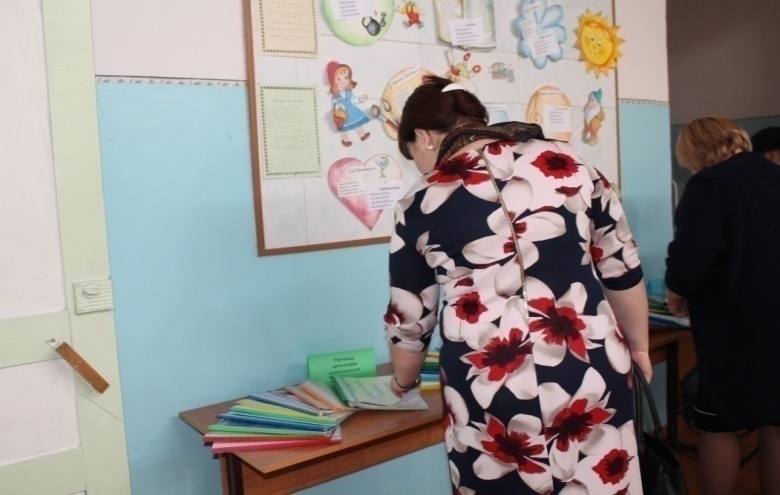